CIS 700: “algorithms for Big Data”
Lecture 1: Intro
Slides at http://grigory.us/big-data-class.html
Grigory Yaroslavtsev
http://grigory.us
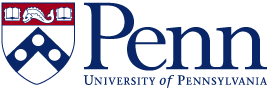 Disclaimers
A lot of Math!
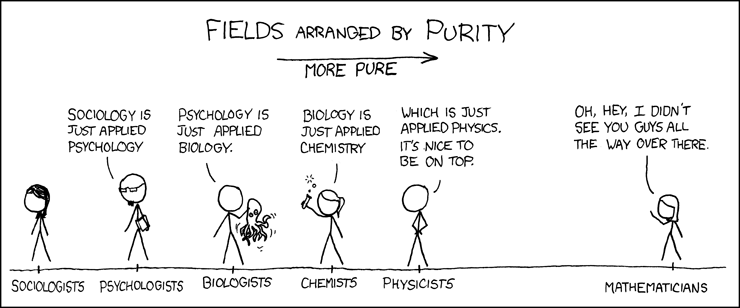 Disclaimers
(Almost) no programming!
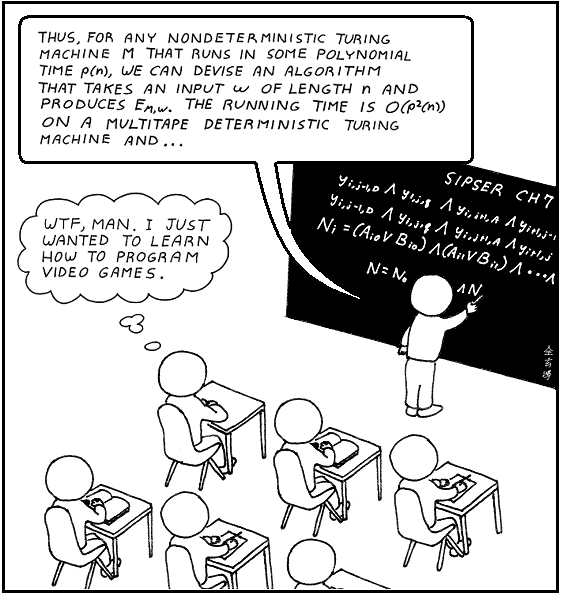 Class info
MW 10:30 – 12:00, Towne 307
Grading:
1-2 homework assignments (40%)
Project (60%)
Office hours by appointment
Slides will be posted
What is this class about?
Not about the band (https://en.wikipedia.org/wiki/Big_Data_(band))
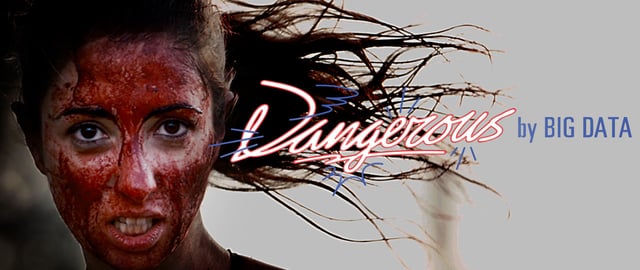 What is this class about?
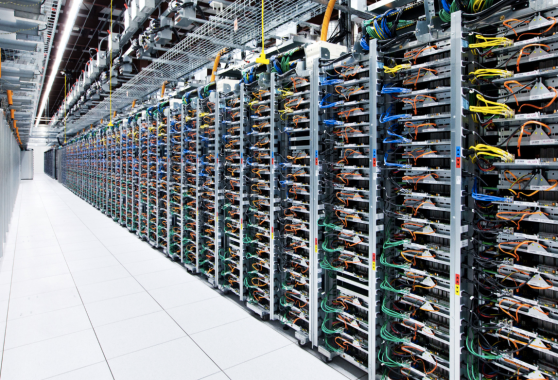 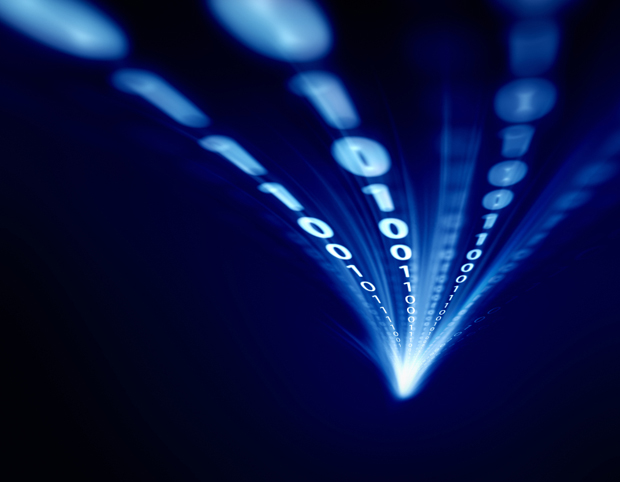 Getting hands dirty
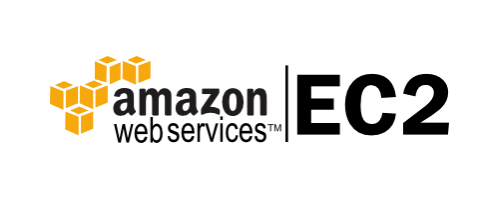 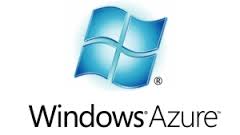 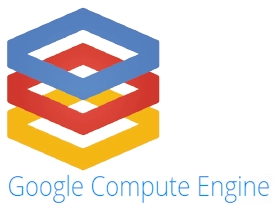 Outline
Part 1: Streaming Algorithms
Highlights:
Approximate counting
# Distinct Elements, Hyperloglog
Median
Frequency moments
Heavy hitters
Graph sketching
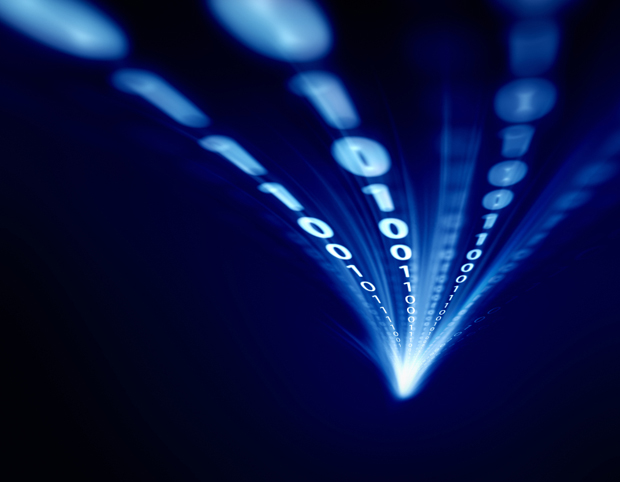 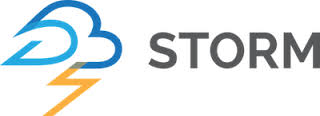 Outline
Part 2: Algorithms for numerical linear algebra
Highlights:
Dimension reduction
Nearest neighbor search
Linear sketching
Linear regression
Low rank approximation
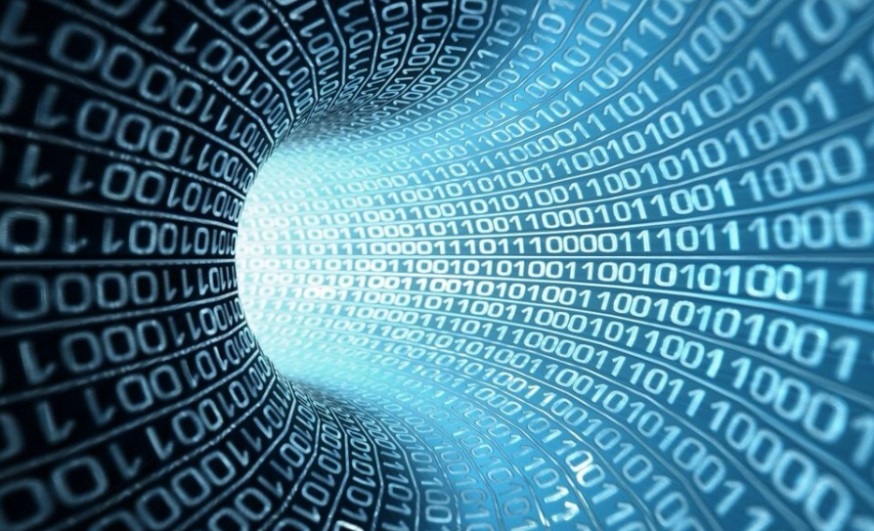 Outline
Part 3: Massively Parallel Algorithms
Highlights:
Computational Model
Sorting (Terasort)
Connectivity, MST
Filtering dense graphs
Euclidean MST
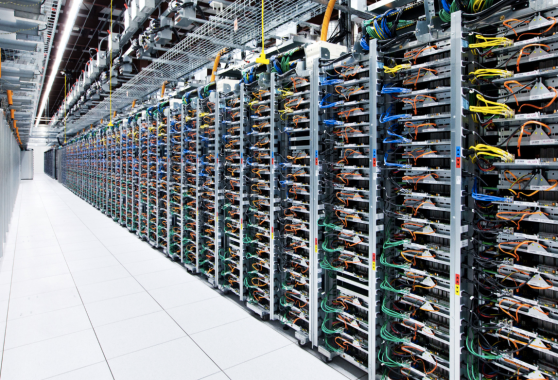 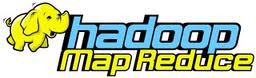 Outline
Part 4: Sublinear Time Algorithms
Highlights:
“Data with queries”
Sublinear approximation
Property Testing
Testing images, sortedness, connectedness
Testing noisy data
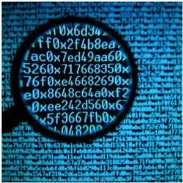 Today
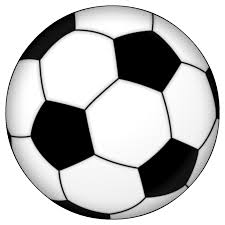 Puzzles
1
8
5
11
3
9
2
6
7
4
Which number was missing?
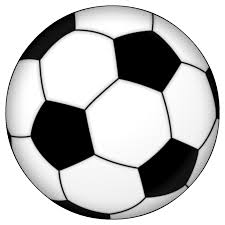 Puzzle #1
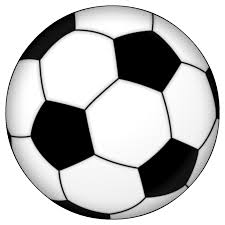 Puzzle #2
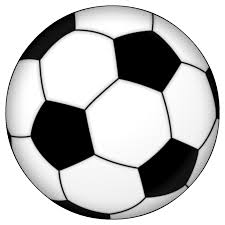 Puzzle #3
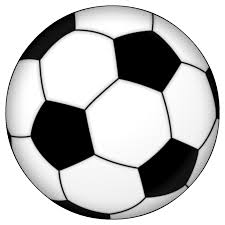 Puzzles
Part 1: Probability 101
“The bigger the data the better you should know your Probability”
Basic Probability:
Probability, events, random variables
Expectation, variance / standard deviation 
Conditional probability, independence, pairwise independence, mutual independence
Expectation
Variance
Independence
Conditional Probabilities
Union Bound
Independence and Linearity of Expectation/Variance
Part 2: Inequalities
Markov inequality
Chebyshev inequality
Chernoff bound
Markov’s Inequality
Markov’s Inequality
Chebyshev’s Inequality
Chebyshev’s Inequality
Chernoff bound
Chernoff bound (corollary)
Chernoff v.s Chebyshev
Answers to the puzzles
Part 3: Morris’s Algorithm
Morris’s Algorithm: Alpha-version
Morris’s Algorithm: Alpha-version
Morris’s Algorithm: Alpha-version
Morris’s Algorithm: Alpha-version
Morris’s Algorithm: Beta-version
Morris’s Algorithm: Beta-version
Morris’s Algorithm: Final
Morris’s Algorithm: Final
Morris’s Algorithm: Final Analysis
Thank you!
Questions?
Next time: 
More streaming algorithms